Застосування жирів.
Жири мають велике значення в народному господарстві. Вони використовуються в парфумерії, шкіряній і лакофарбовій промисловості, у виробництві мила, маргарину …
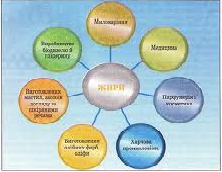 Миловаріння.
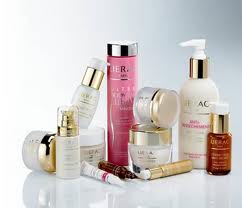 Жири в косметичних засобах відіграють значну роль.
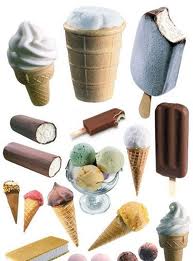 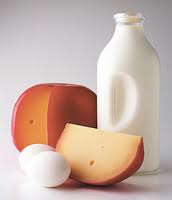 Жири  є незамінними у виготовлення харчових продуктів.
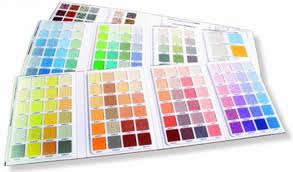 Жири є необхідним компонентом для виготовлення олійних фарб,оліфи.
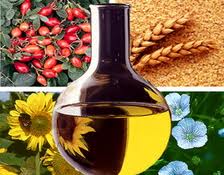 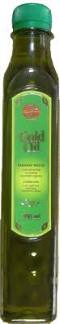 Рослинні жири отримують із зерен масляних рослин    наприклад із соняшника, хлопка, льону.
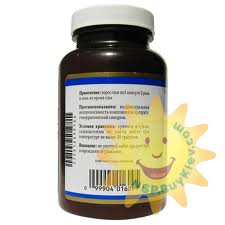 Застосування жирів в медицині.
Дякую за увагу.